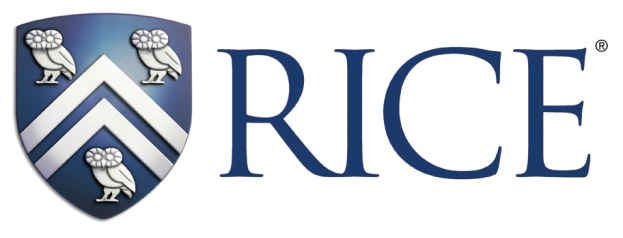 Evaluation of an ASP Prospect
Lei Ding
José López Salinas
Maura Puerto
Clarence A. Miller
George J. Hirasaki
17th Annual Meeting
Consortium for Processes in Porous Media
2013-04-29
1
[Speaker Notes: Great honor to have the opportunity to give presentation here. My presentation is Evaluation of an Alkaline/surfactant/polymer prospect, Oil company approached us; develop process, assess a particular surfactant blend recommended by another organization; something interesting in phase behavior test; new project, question not be resolved, next year, honestly invitation]
Outline
• Crude Oil Contamination Test
• Phase Behavior with NaOH and Na2CO3
        Surfactant Free Samples
        In the Presence of Surfactant
• Conclusions and Future Work
2
[Speaker Notes: At first, some test were conducted to check if the oil sample is free of contamination; many phase behavior test were conducted to investigate he influence of alkali,  surfactant, salinity on phase behavior. two series of phase behavior test;]
Outline
• Crude Oil Contamination Test
• Phase Behavior with NaOH and Na2CO3
        Surfactant Free Samples
        In the Presence of Surfactant
• Conclusions and Future Work
3
[Speaker Notes: Let is look at the contamination test at first]
IFT Measurement for Crude Oil at 25°C
IFT of Oil Against DI Water
IFT of Oil Against 1% NaCl Solution
Oil was centrifuged before testing; 
This crude oil sample is considered uncontaminated because IFT > 20 mN/m.
4
[Speaker Notes: Method to determine, criteria, drilling and oil-field chemicals, many of which are surface active, reaches plateau at 22.5]
Outline
• Crude Oil Contamination Test
• Phase Behavior with NaOH and Na2CO3
        Surfactant Free Samples
        In the Presence of Surfactant
• Conclusions and Future Work
5
[Speaker Notes: Two series, some of them are surfactant free samples, others are phase behavior of surfactant with either Na2CO3 OR NaOH; to investigate the influence of soap, surfactant, and salinity]
In the Absence of Surfactant
Na2CO3     0-5% Wt/Wt
NaOH       0-2% Wt/Wt
6
Procedures
All samples prepared are surfactant-free samples.
Samples were 
             first rotated end-to-end for 24 hours,
             left standing for equilibration, 
             taking photos at different times. 
             then immersed in tubes filled with water, 
             located in water bath at 130°F,
             mixed daily, many times, for 1 week,
             left standing before being photographed.
7
[Speaker Notes: After the pipette has been sealed,]
Na2CO3
0-5% Wt/Wt
8
After equilibrated for 48 hours--at room temperature-77°F (25°C)
% Na2CO3 [Surfactant-Free Samples]
       0       0.5        1.0      1.5       2.0       2.5       3.0         3.5       4.0       4.5         5.0
% Na2CO3 [Surfactant-Free Samples]
     0            0.5        1.0        1.5       2.0      2.5        3.0       3.5      4.0        4.5       5.0
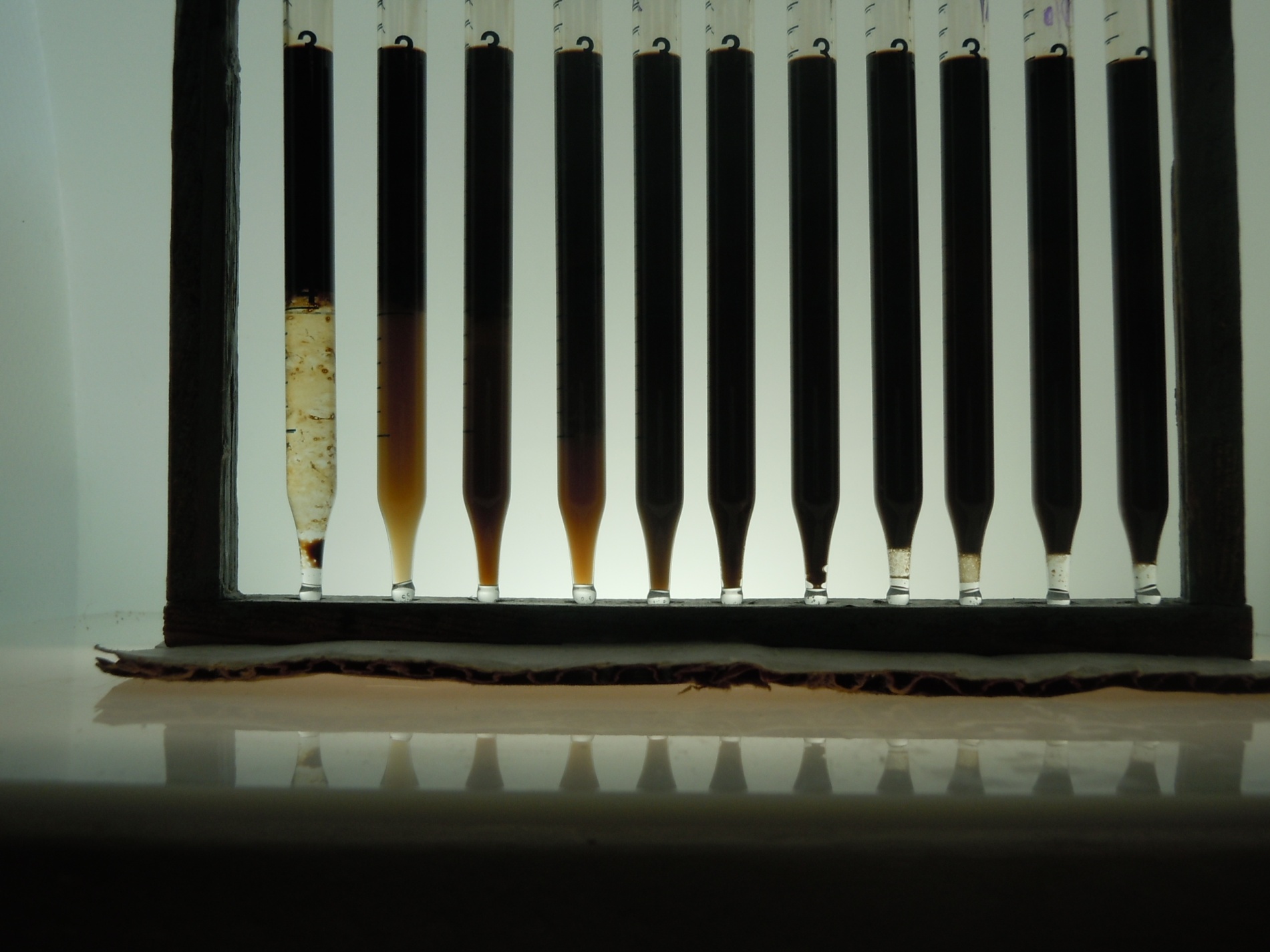 After equilibrated--at 130°F (52°C) for 1 week
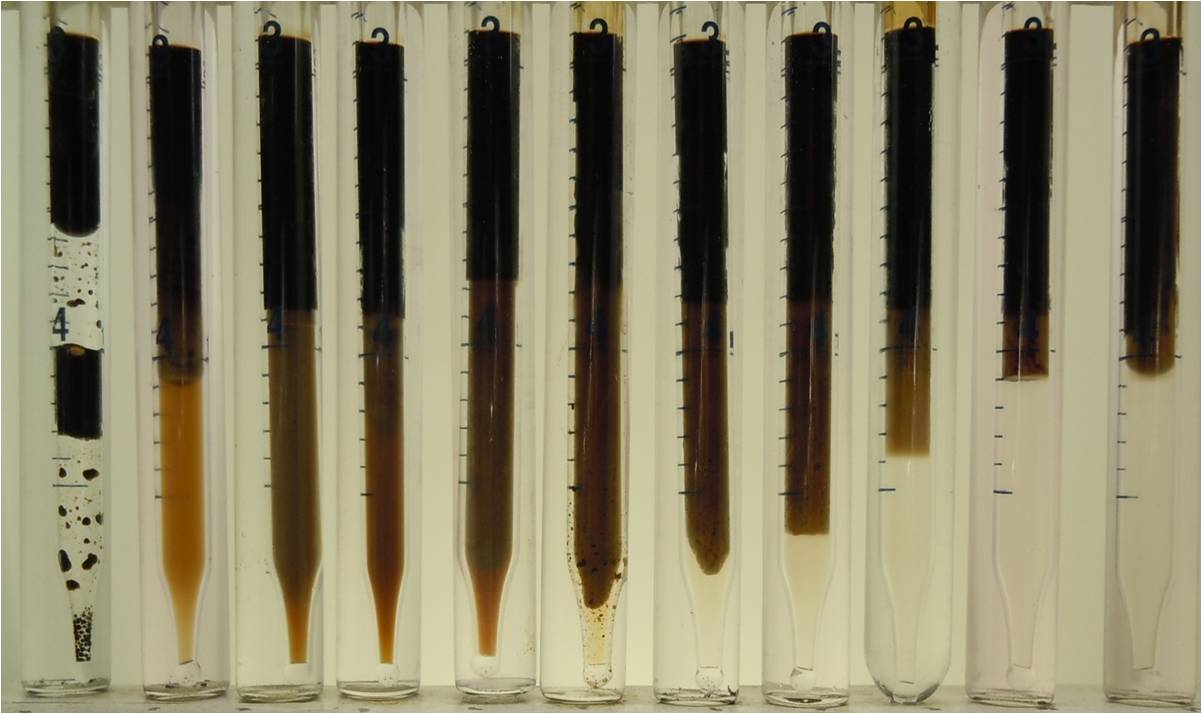 Red arrow to indicate possible phase transition from O/W to W/O microemulsion
9
[Speaker Notes: Criterion for inversion; uncertainty may existed because of emulsion; extra brine phase; magnified picture can be clearly seen]
NaOH
0-2% Wt/Wt
10
After equilibrated for 48 hours--at room temperature-77°F (25°C)
% NaOH [Surfactant-Free Samples]
    0       0.2        0.4        0.6      0.8      1.0         1.2       1.4        1.6       1.8          2.0
% NaOH [Surfactant-Free Samples]
     0         0.2        0.4        0.6      0.8      1.0       1.2       1.4      1.6        1.8       2.0
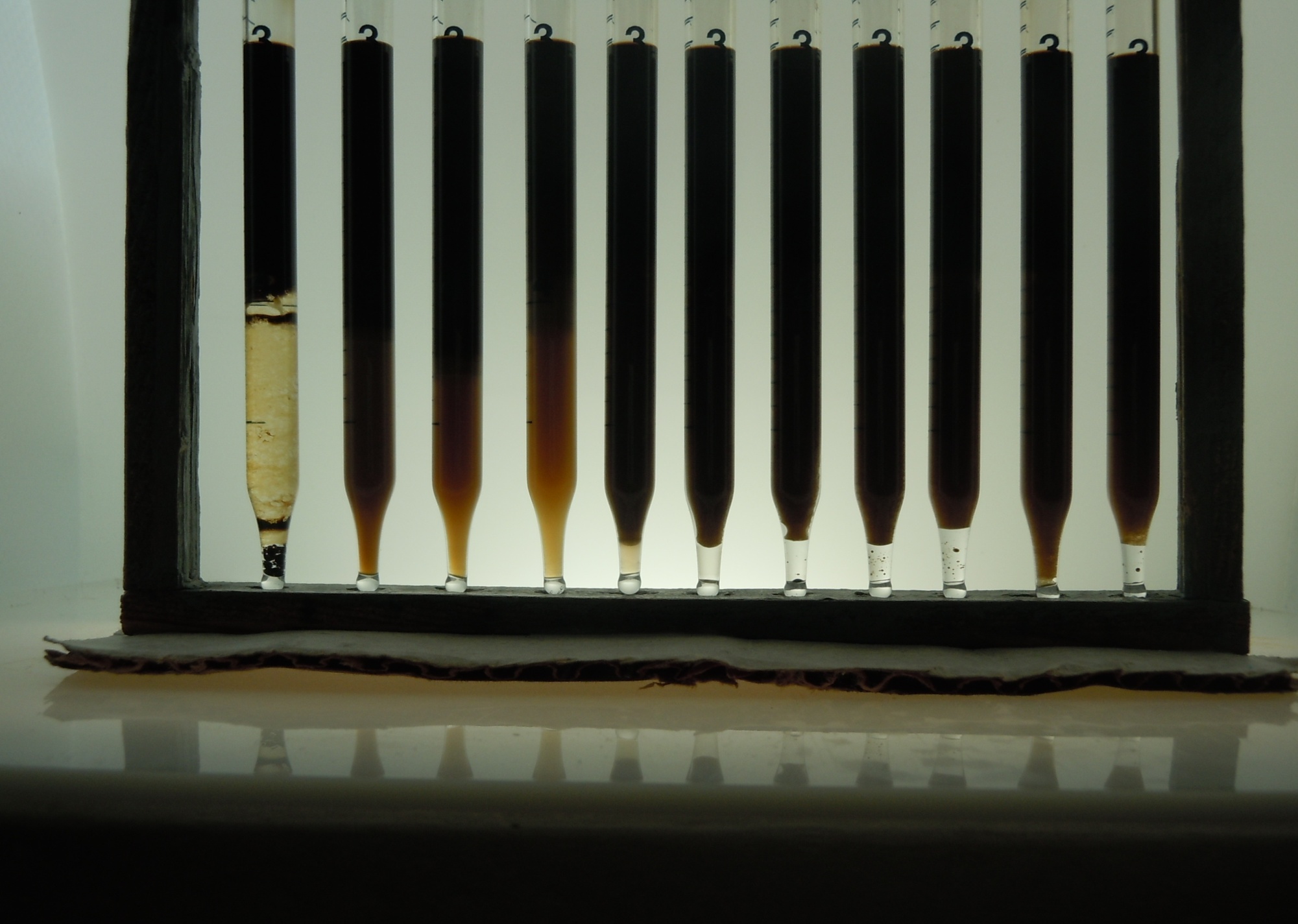 After equilibrated--at 130°F (52°C) for -1 week
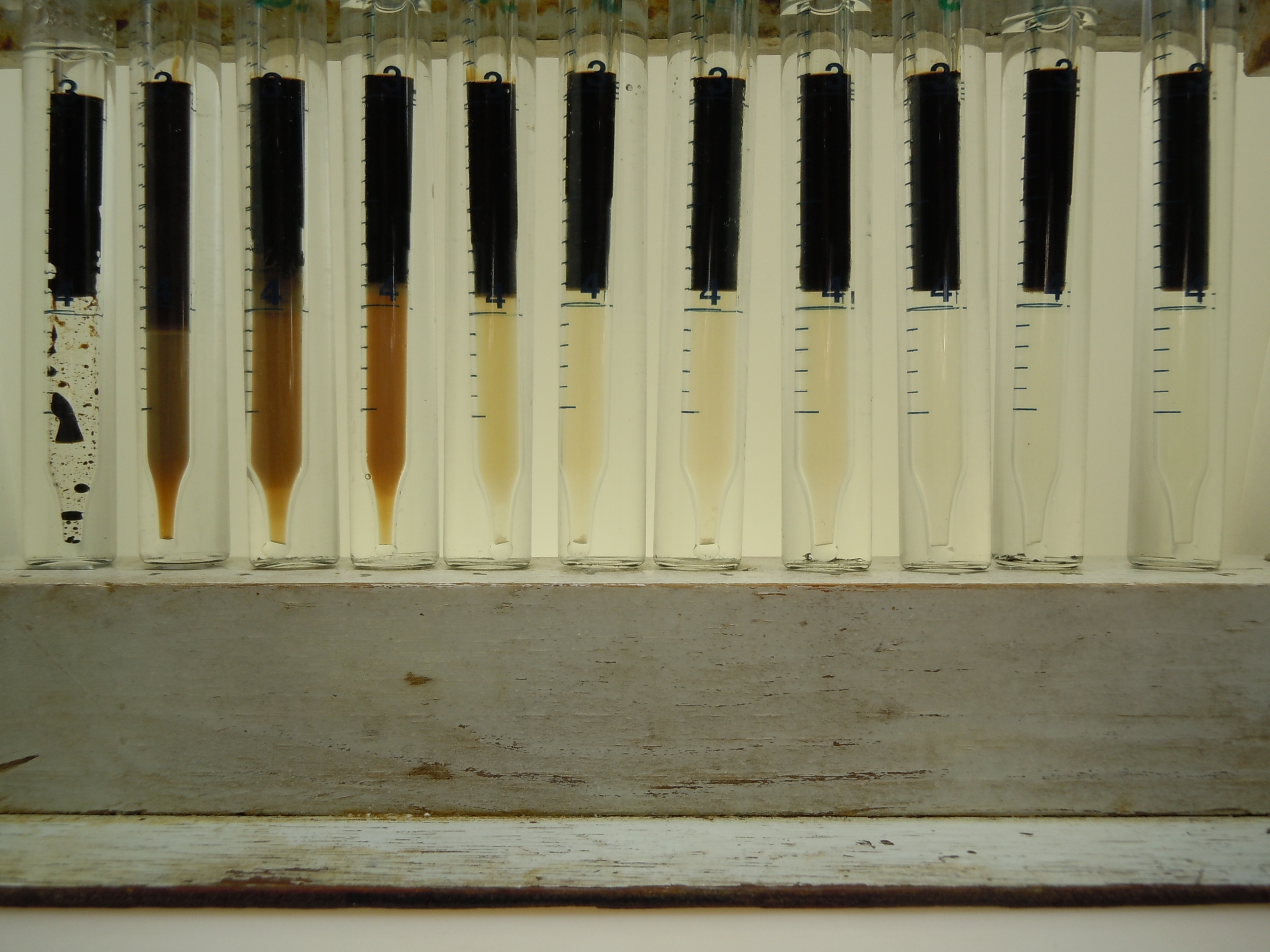 Red arrow to indicate possible phase transition from O/W to W/O microemulsion
11
[Speaker Notes: The same criteria;]
Summary of Test Results
No effect of temperature seen
Higher inversion Na+ Molar Concentration for Na2CO3
12
[Speaker Notes: No effect of NaCl; no effect of temperature; in-situ soap produced by alkali is anionic surfactant; hydroxyl]
In the Presence of Surfactant
Overall surfactant concentration 0.25%, 0.5%, 1%
NaCl         0-5% Wt/Wt
Na2CO3     0-5% Wt/Wt
NaOH       0-2% Wt/Wt
13
Procedures with Surfactant Present
Phase behavior of blend of ionic surfactants, PO sulfate and IOS, at different concentration, in the presence of dead crude oil and either Na2CO3 or NaOH was determined.  The surfactant was recommended to sponsor by another organization.
Samples were
 	first rotated end-to-end for 24 hours, 
 	immersed in tubes filled with water,
 	located in water bath at 130°F, 
	mixed daily, many times, for at least two days, 
	and left standing before taking photos.
14
[Speaker Notes: Fixed blend ratio; Different concentration, 1%, 0.5%, 0.25%;]
NaCl
0-5% Wt/Wt
15
0       0.5   1.0    1.5     2.0    2.5   3.0    3.5    4.0    4.5      5.0
% NaCl  at 130C _52 C


1% overall Surfactant concentration







0.5%







0.25%
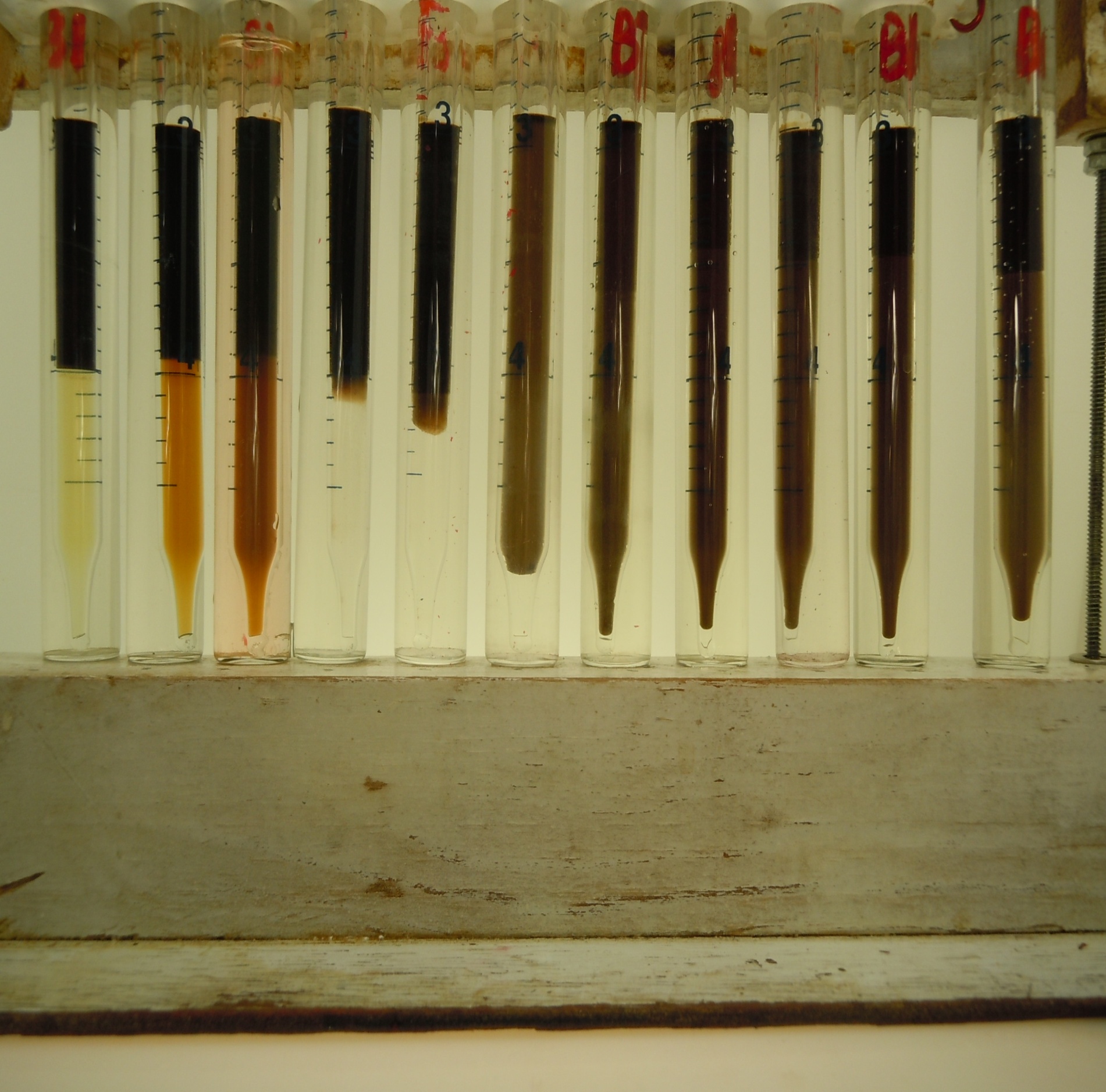 After equilibrated_ 1 week
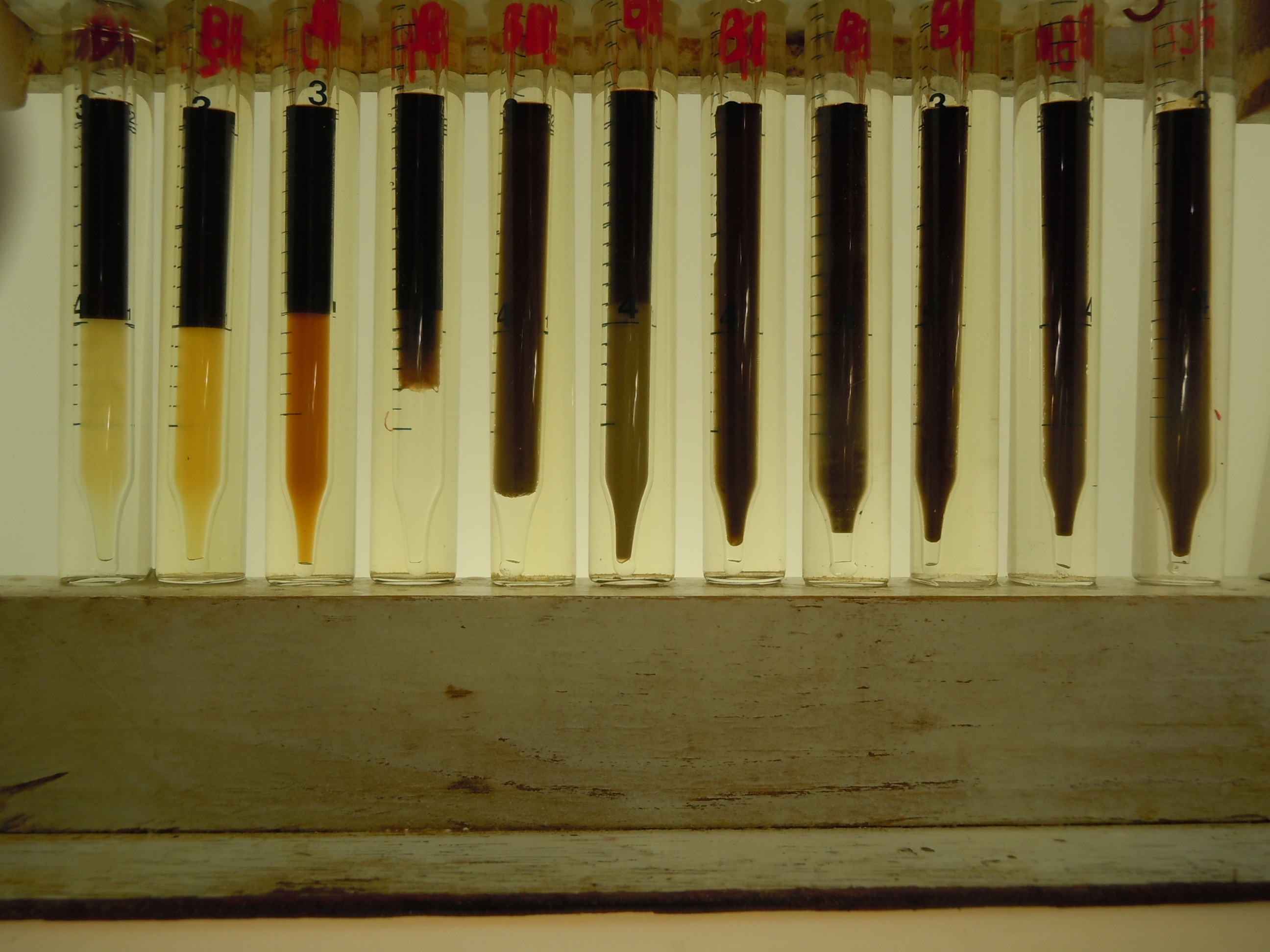 INVERSION POINT

CONCENTRATION
INDEPENDANT
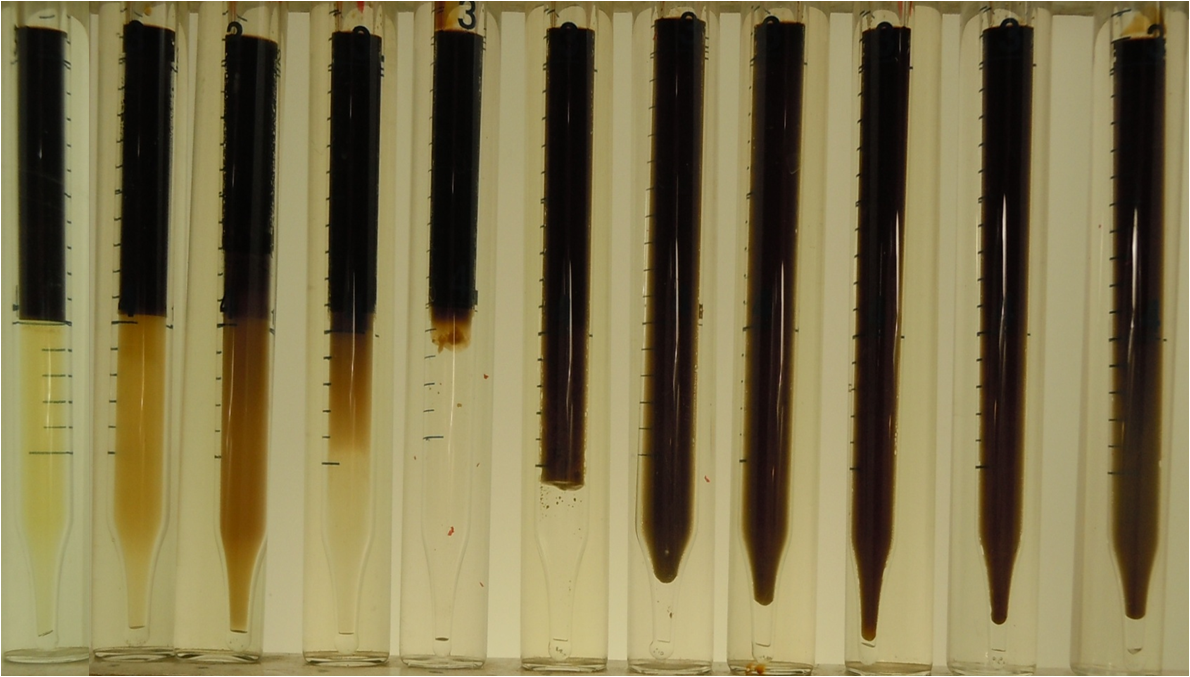 16
Red arrow to indicate possible phase transition from O/W to W/O microemulsion
Na2CO3
0-5% Wt/Wt
17
% Na2CO3 at 130C _52 C
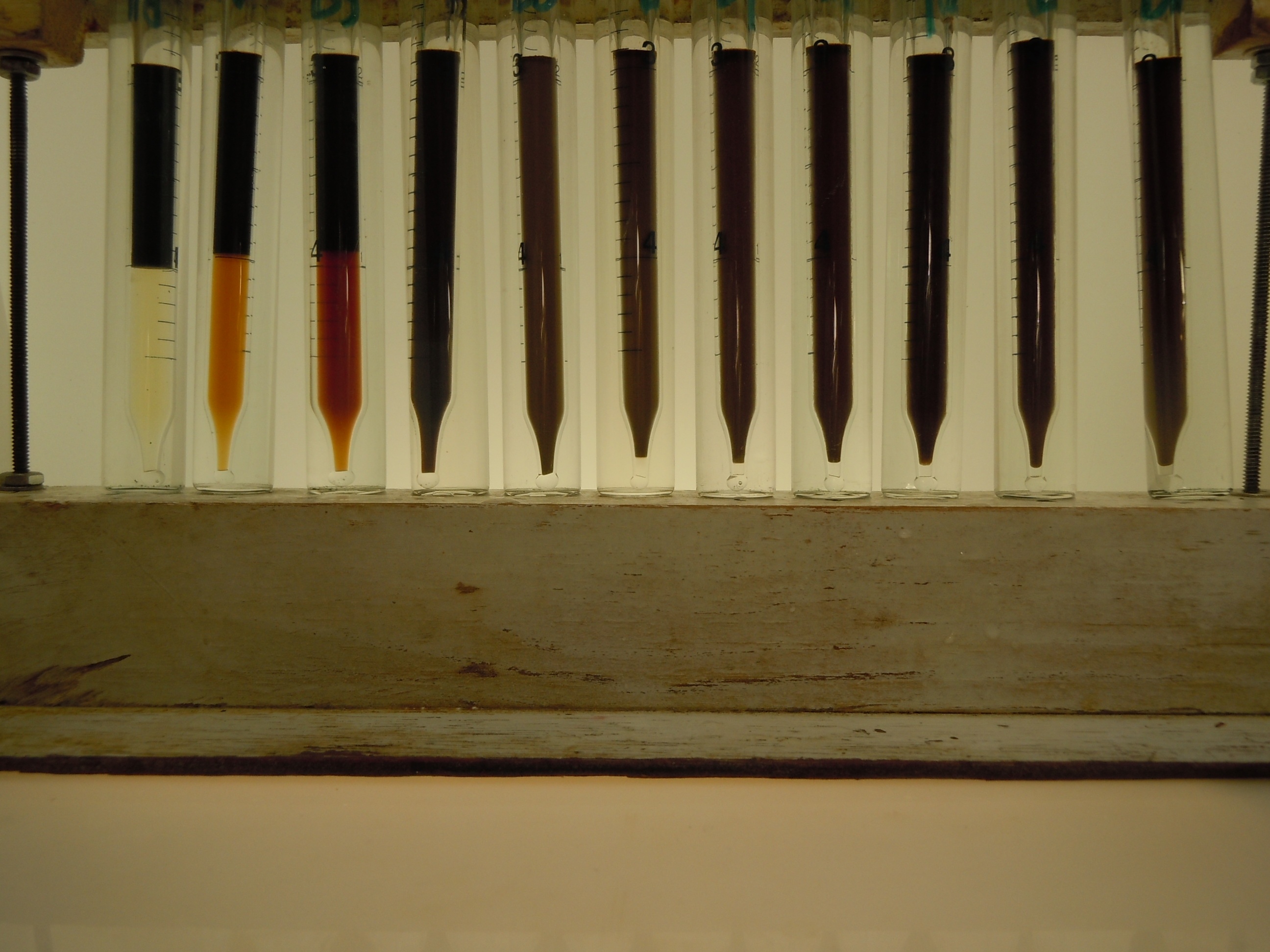 After equilibrated_ 1 week
0       0.5    1.0   1.5    2.0     2.5    3.0    3.5     4.0    4.5       5.0
1% overall Surfactant concentration







0.5%






0.25%
INVERSION POINT

CONCENTRATION
INDEPENDANT
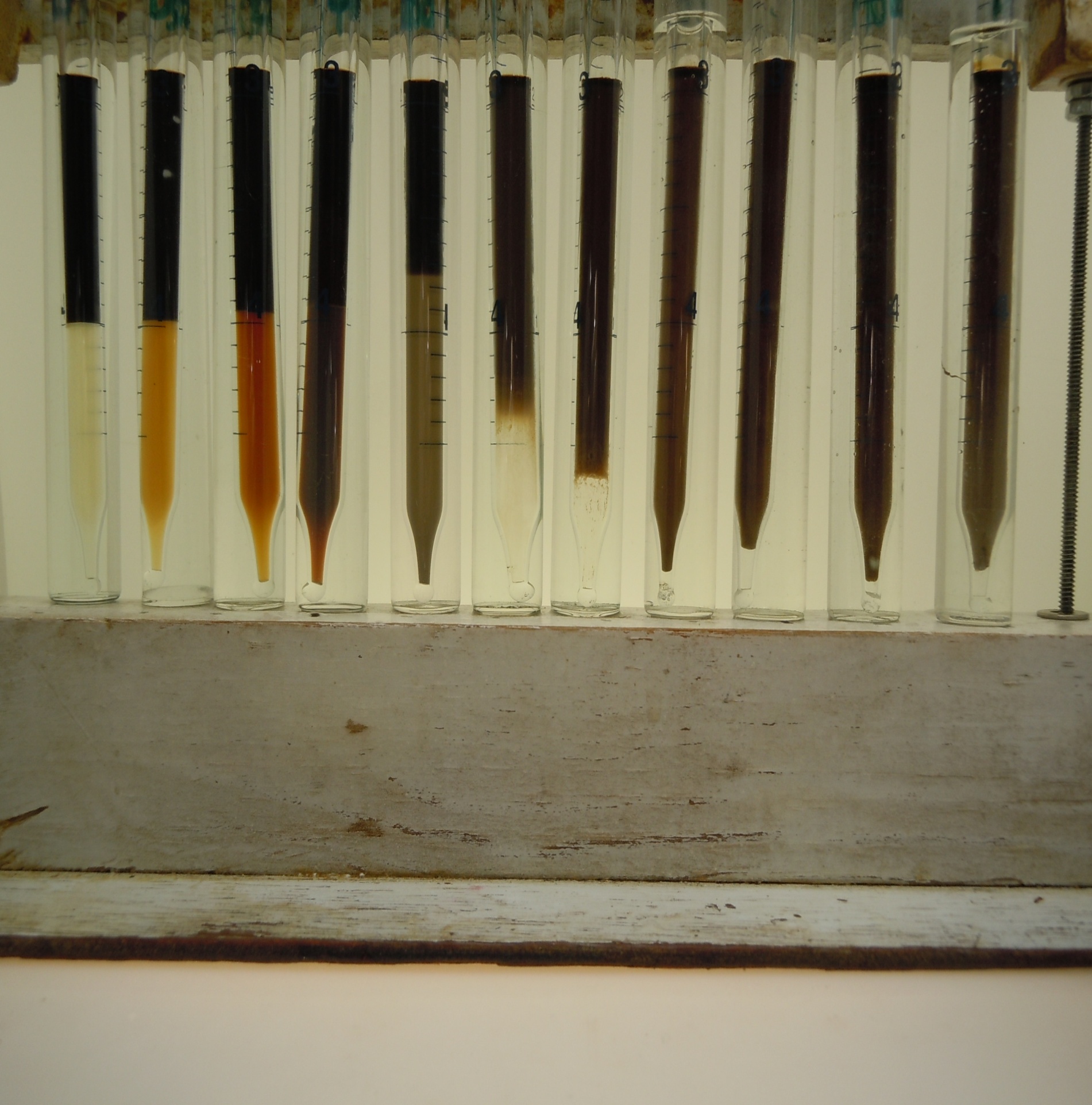 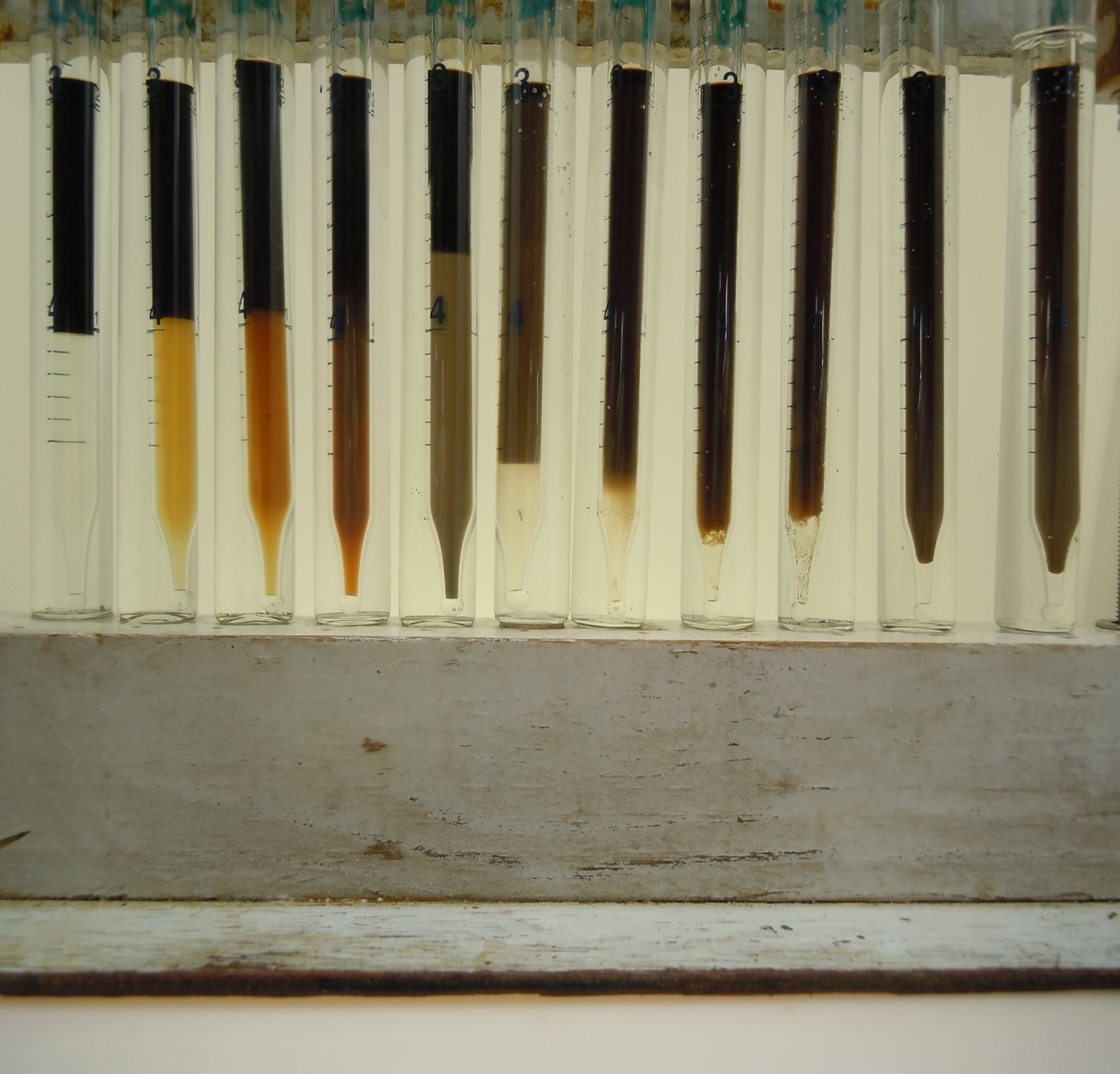 Red arrow to indicate possible phase transition from O/W to W/O microemulsion
18
NaOH
0-2% Wt/Wt
19
0      0.2      0.4    0.6     0.8    1.0       1.2     1.4     1.6    1.8        2.0
After equilibrated_ 1 week


 1% overall Surfactant concentration





0.5%





0.25%
% NaOH  at 130C _52 C
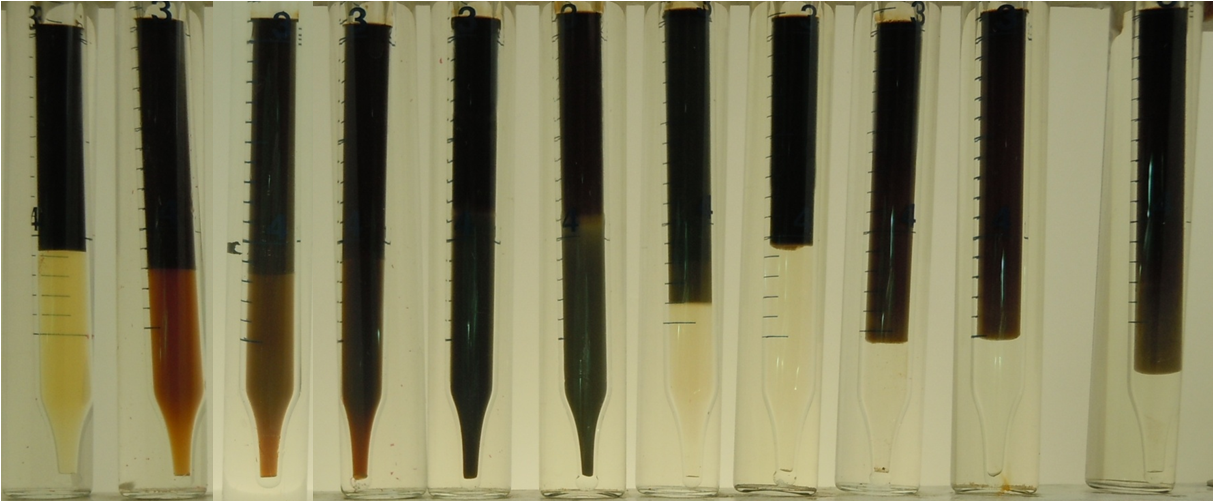 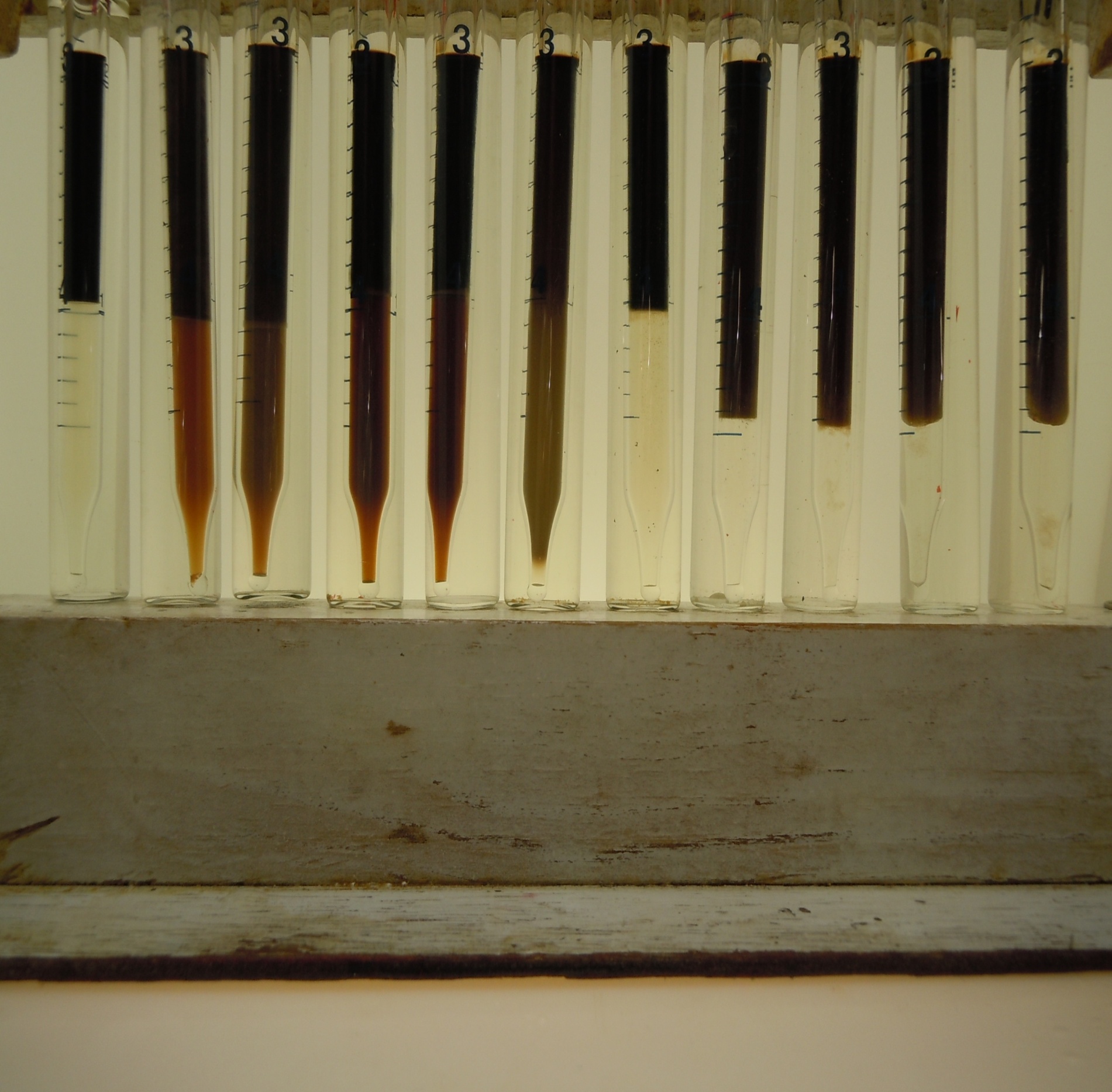 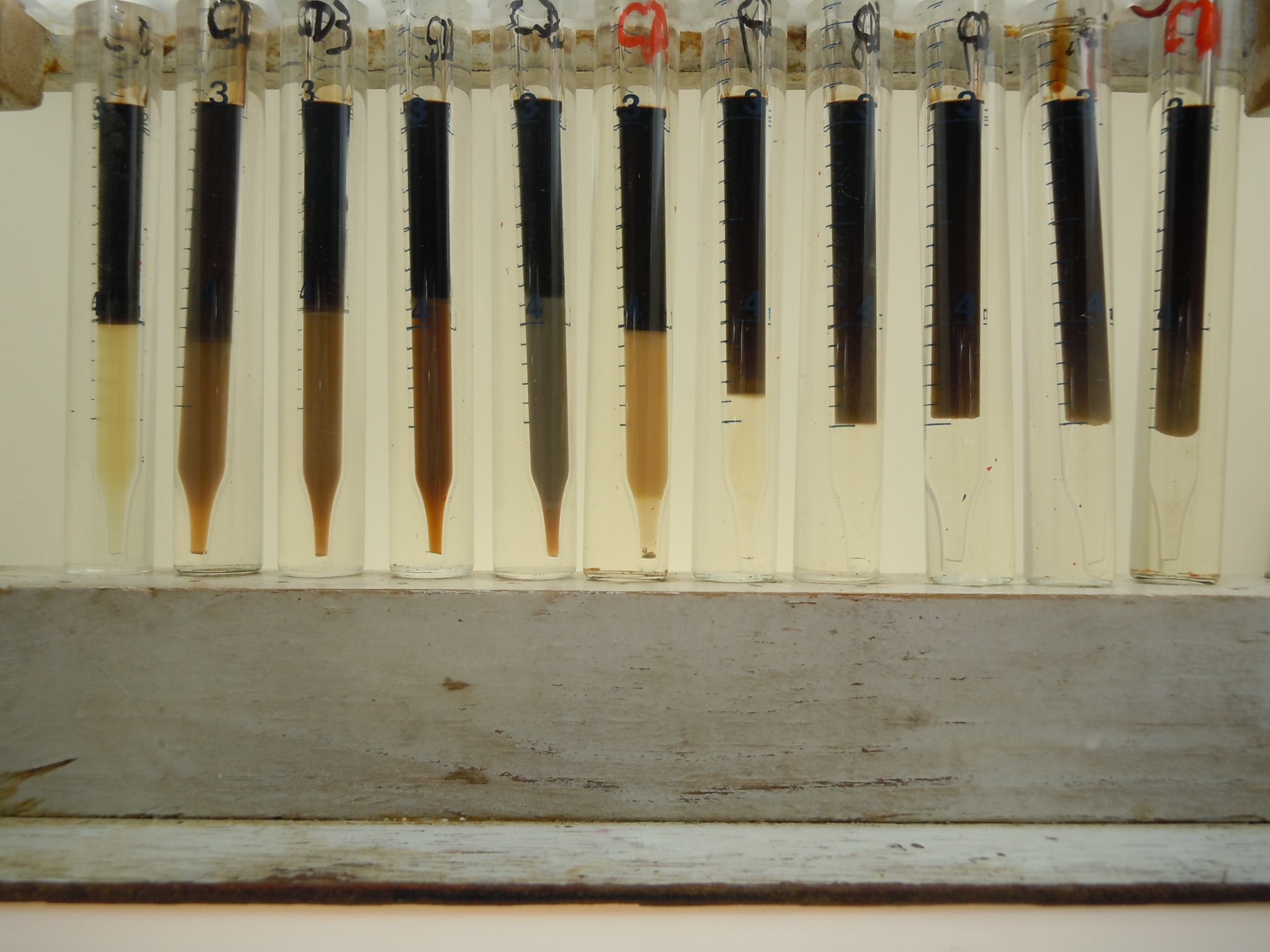 20
Summary of Test Results
21
[Speaker Notes: Why M Na+; anionic surfactant, the counterions for an anionic surfactant film and are hence more important to phase behavior than anions Cl, CO3.Soap produced at low PH is more hydrophilic;]
Outline
• Crude Oil Contamination Test
• Phase Behavior with NaOH and Na2CO3
        Surfactant Free Samples
        In the Presence of Surfactant
• Conclusion and Future Work
22
Conclusions
Oil tested appeared to have an Acid Number high enough to produce soaps in the presence of alkali

(2) The inversion points for phase behavior tests without surfactant were almost unaffected by increasing temperature from 77°F to 130°F

(3) For alkali scans with this crude oil in the absence of surfactant, molar concentration MNa+ of Na+ ions at the inversion point is much greater for Na2CO3 than for NaOH
23
Conclusions
(4) MNa+ for inversion with surfactant alone is less than that with Na2CO3 alone, the opposite of the usual situation for ASP, where soap is more hydrophobic than surfactant

(5) MNa+ for inversion with surfactant alone is similar to that with NaOH alone

(6) This surfactant may not be the best choice if AS or ASP is to be used
24
Future Work
To measure IFT with alkali and/or surfactant (Ultralow value?)

To investigate the influence of soap produced by NaOH and  Na2CO3 on phase behavior test in model system (Oleic acid; N-Octane)
 
To determine the best SP or ASP processes for this crude oil in its reservoir
25
[Speaker Notes: THIS SURFACTANT MAY NOT BE THE BEST CHOICE IF ASP IS TO BE USED]